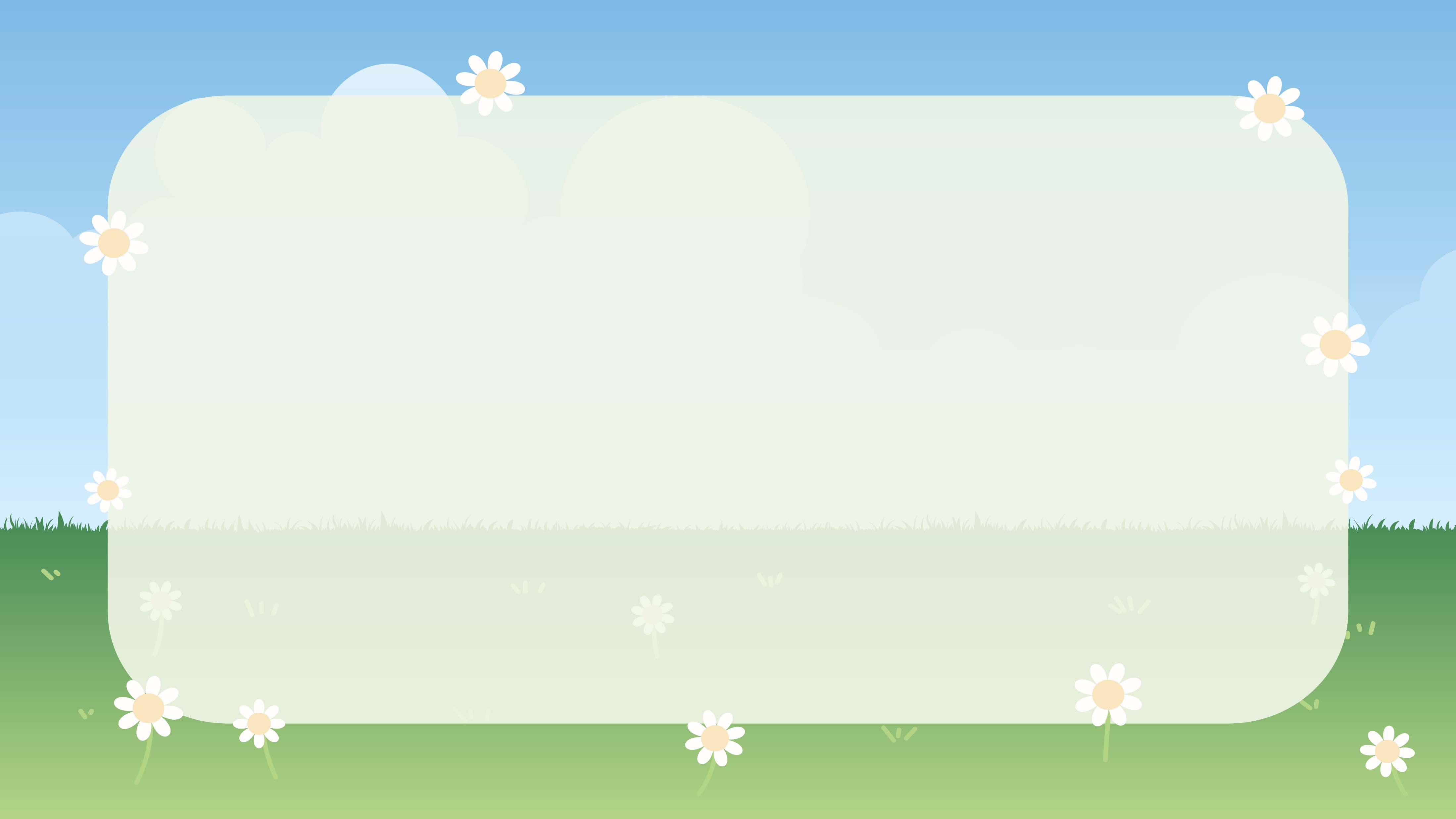 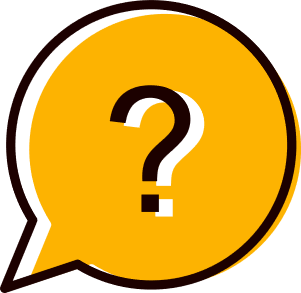 Dựa vào chức năng của từ, từ loại được phân thành mấy nhóm? Là những nhóm nào?
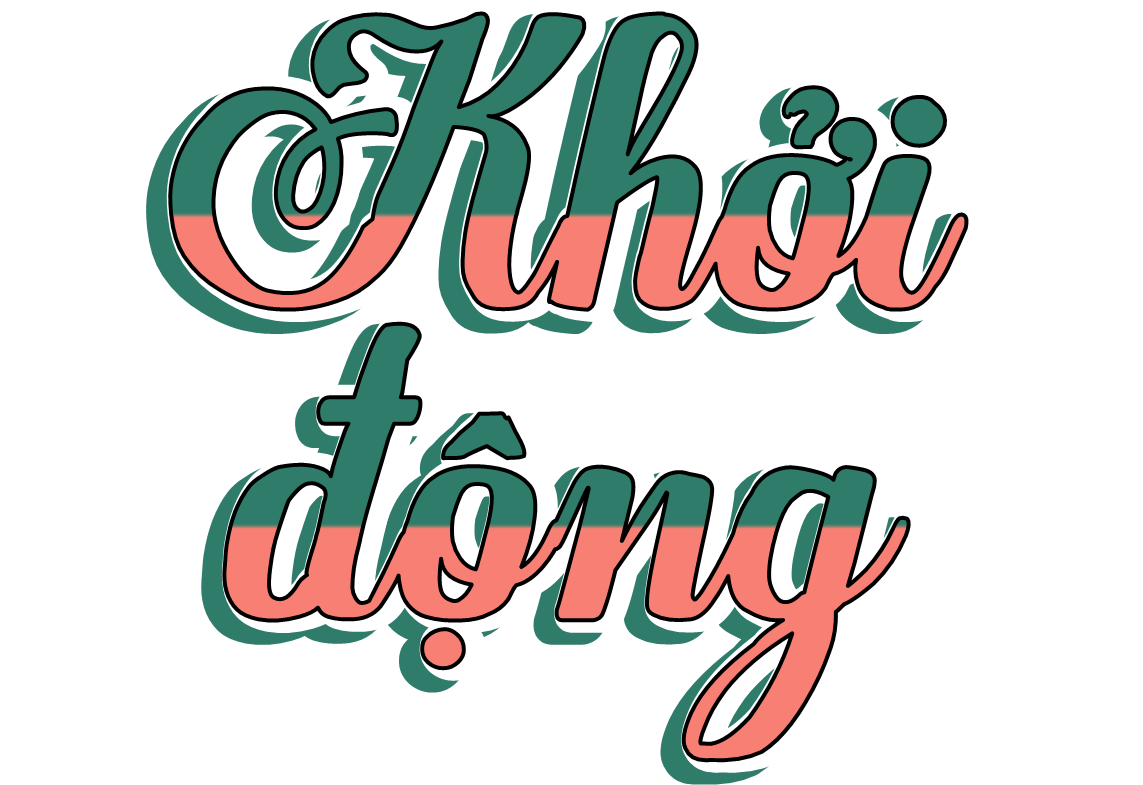 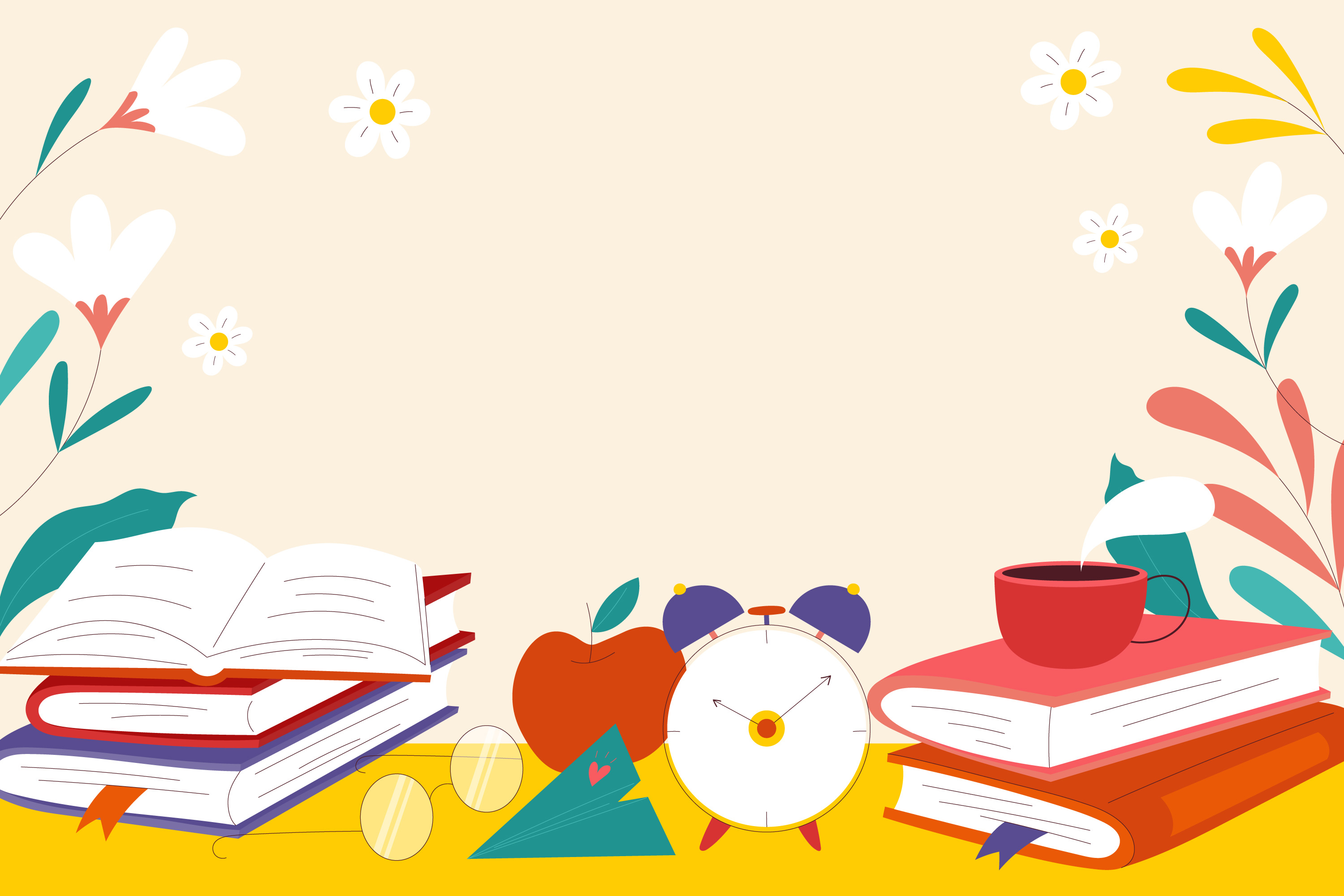 Luyện từ và câu
Luyện từ và câu
ĐẠI TỪ
ĐẠI TỪ
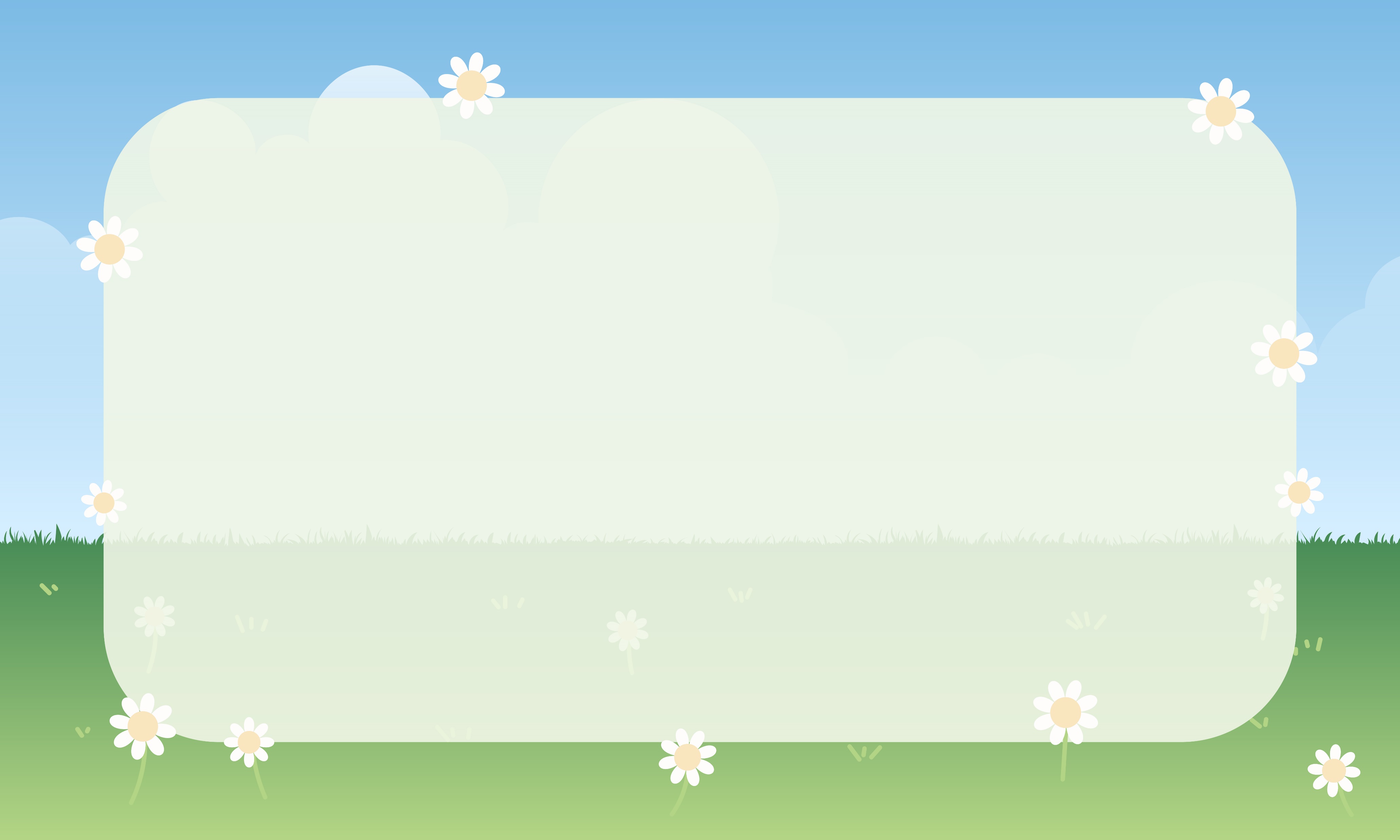 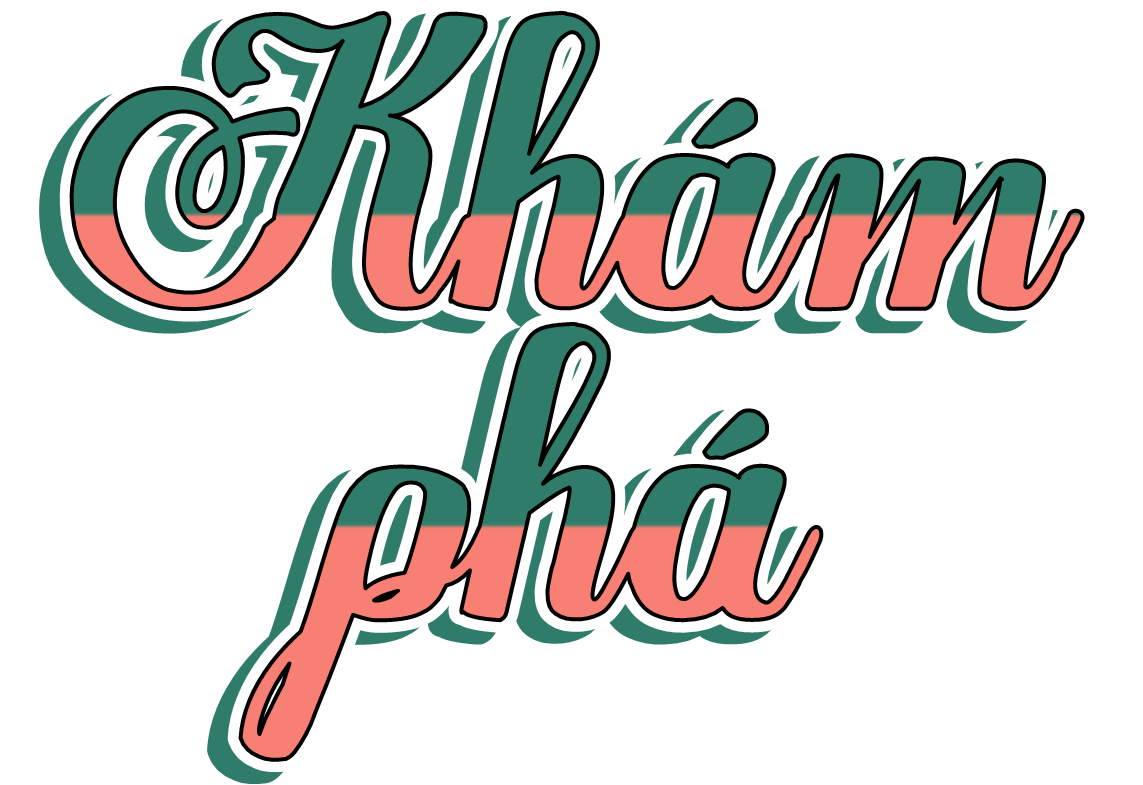 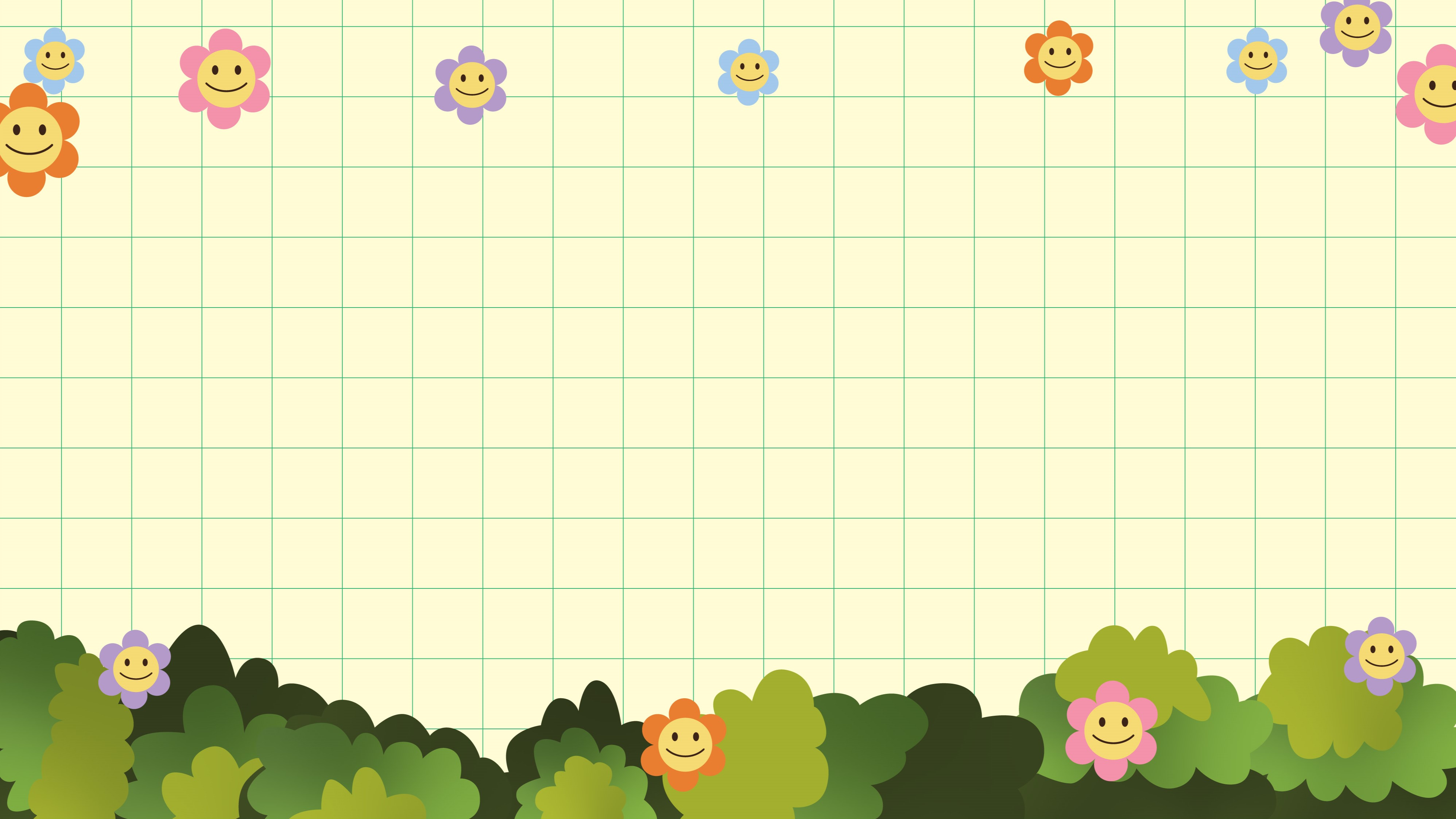 I. Nhận xét
Đề bài trang 94 SGK Tiếng Việt lớp 5 Tập 1
Xếp các từ in đậm ở bên A vào nhóm phù hợp ở bên B
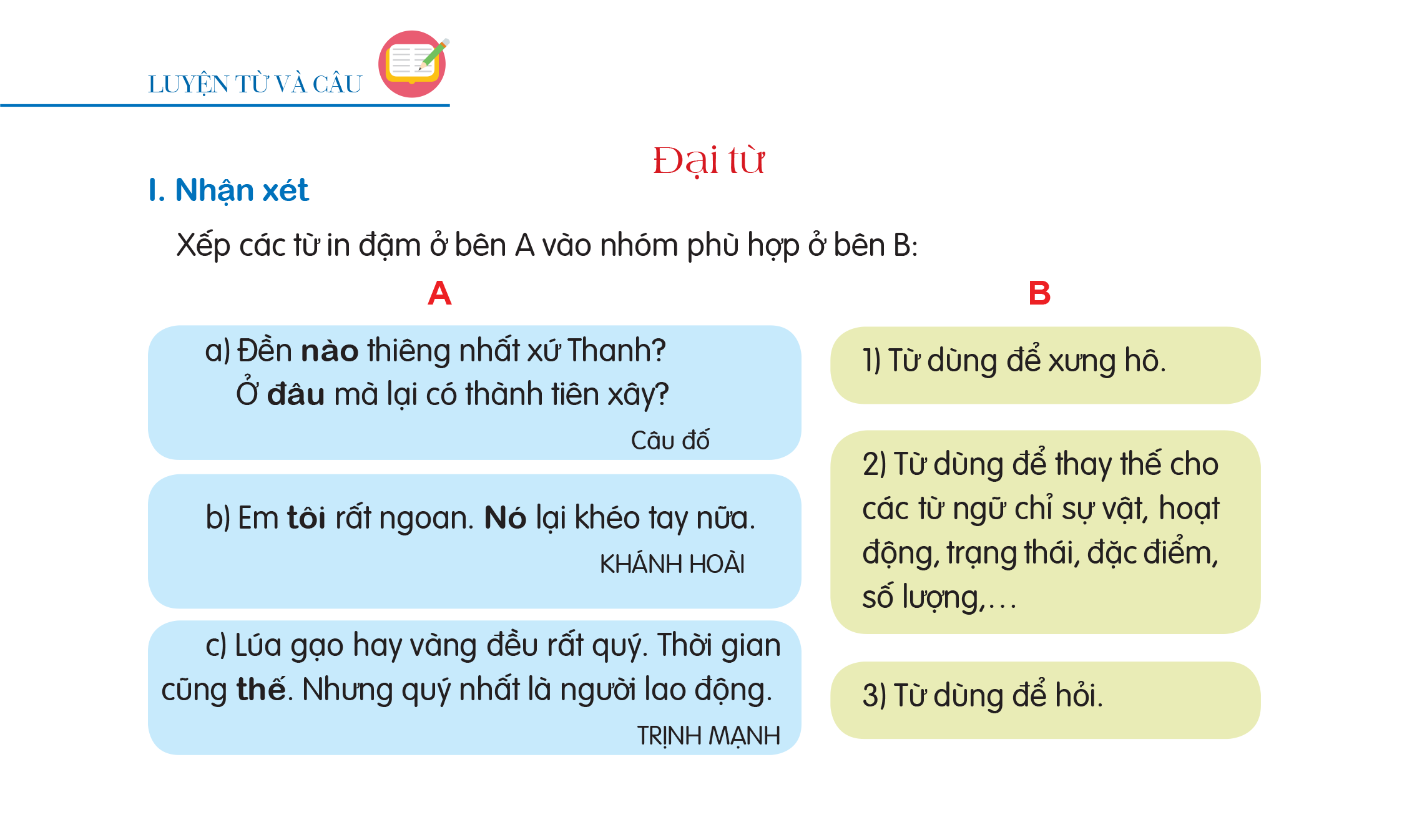 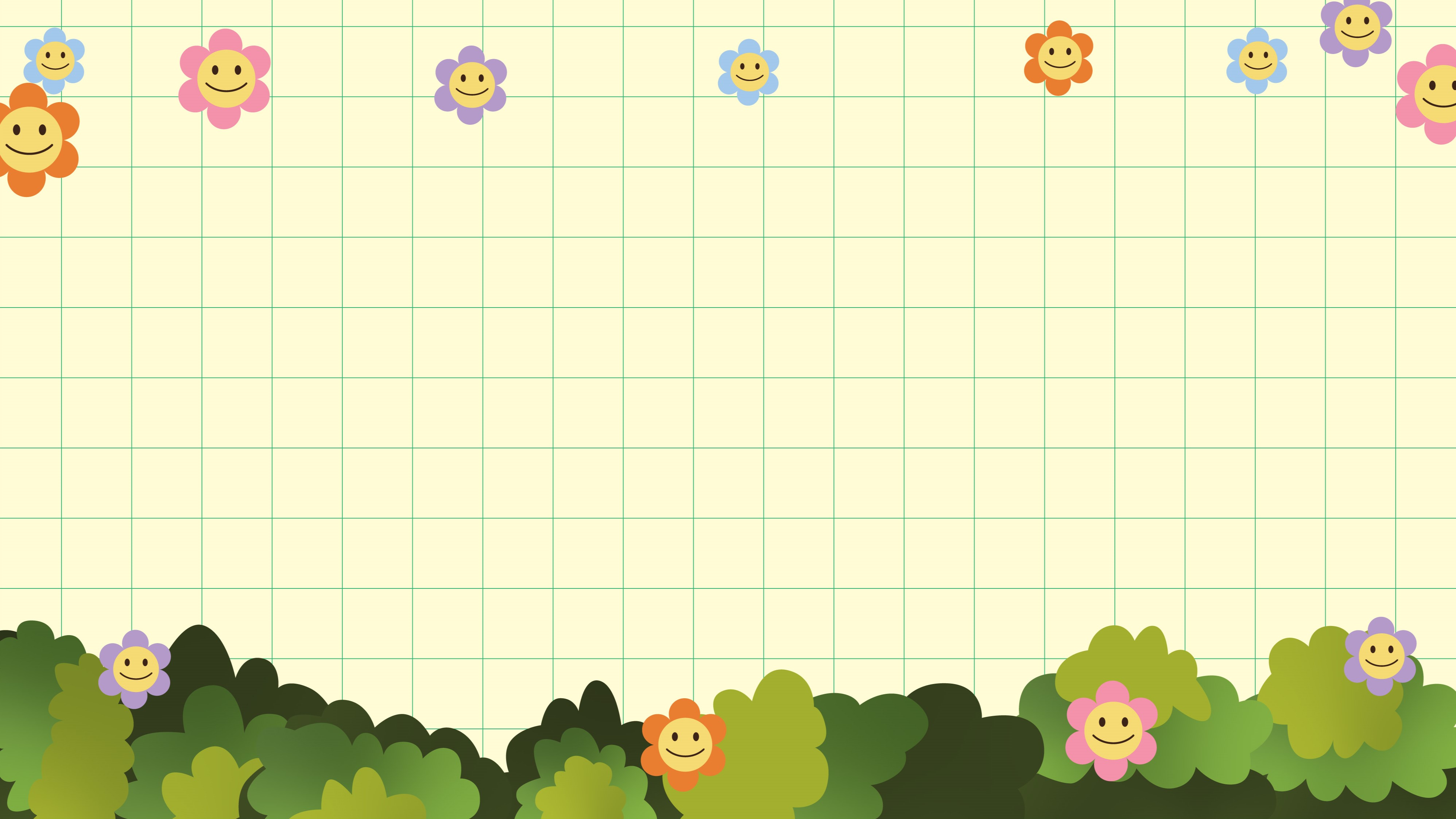 I. Nhận xét
Đề bài trang 94 SGK Tiếng Việt lớp 5 Tập 1
Xếp các từ in đậm ở bên A vào nhóm phù hợp ở bên B
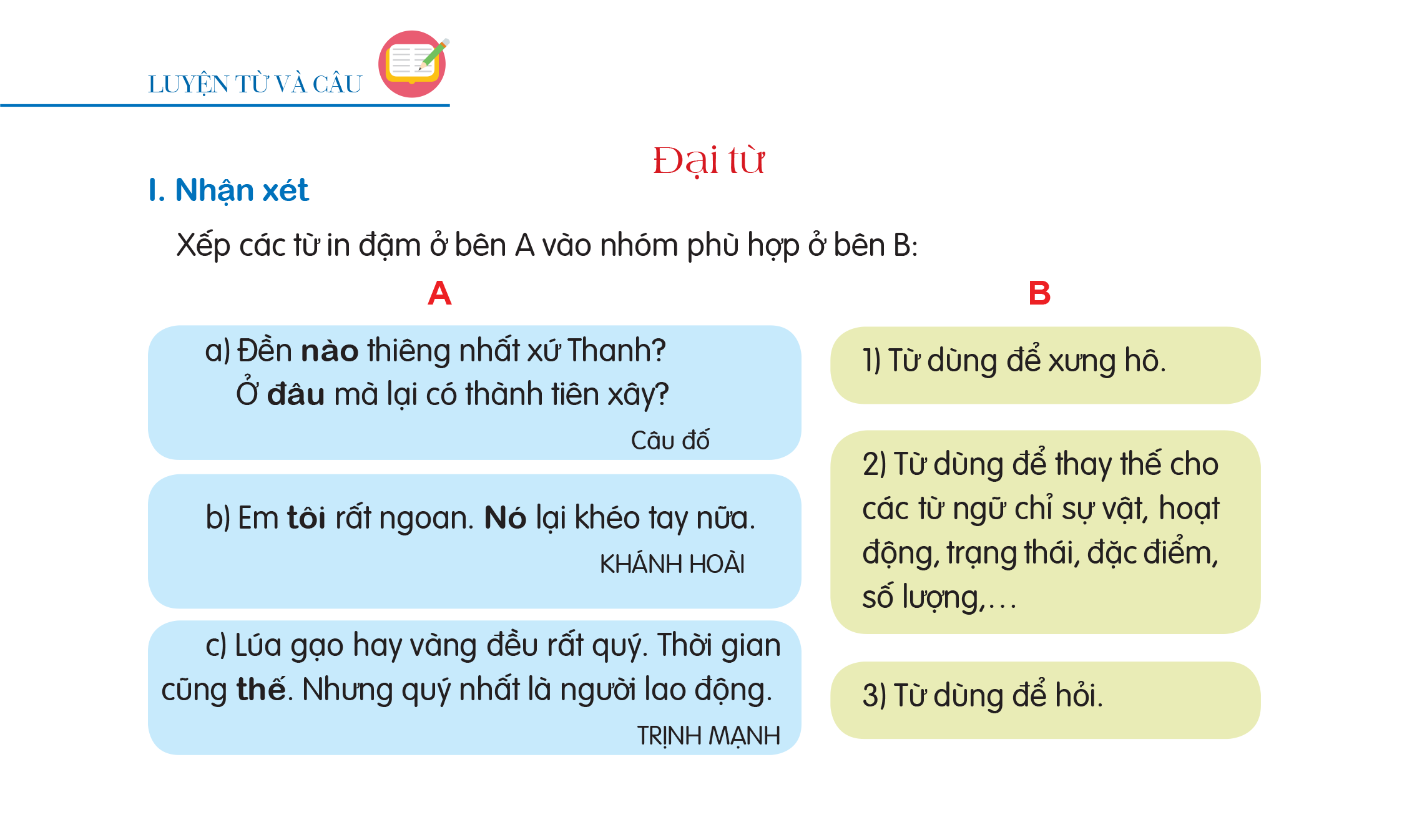 Thảo luận nhóm đôi
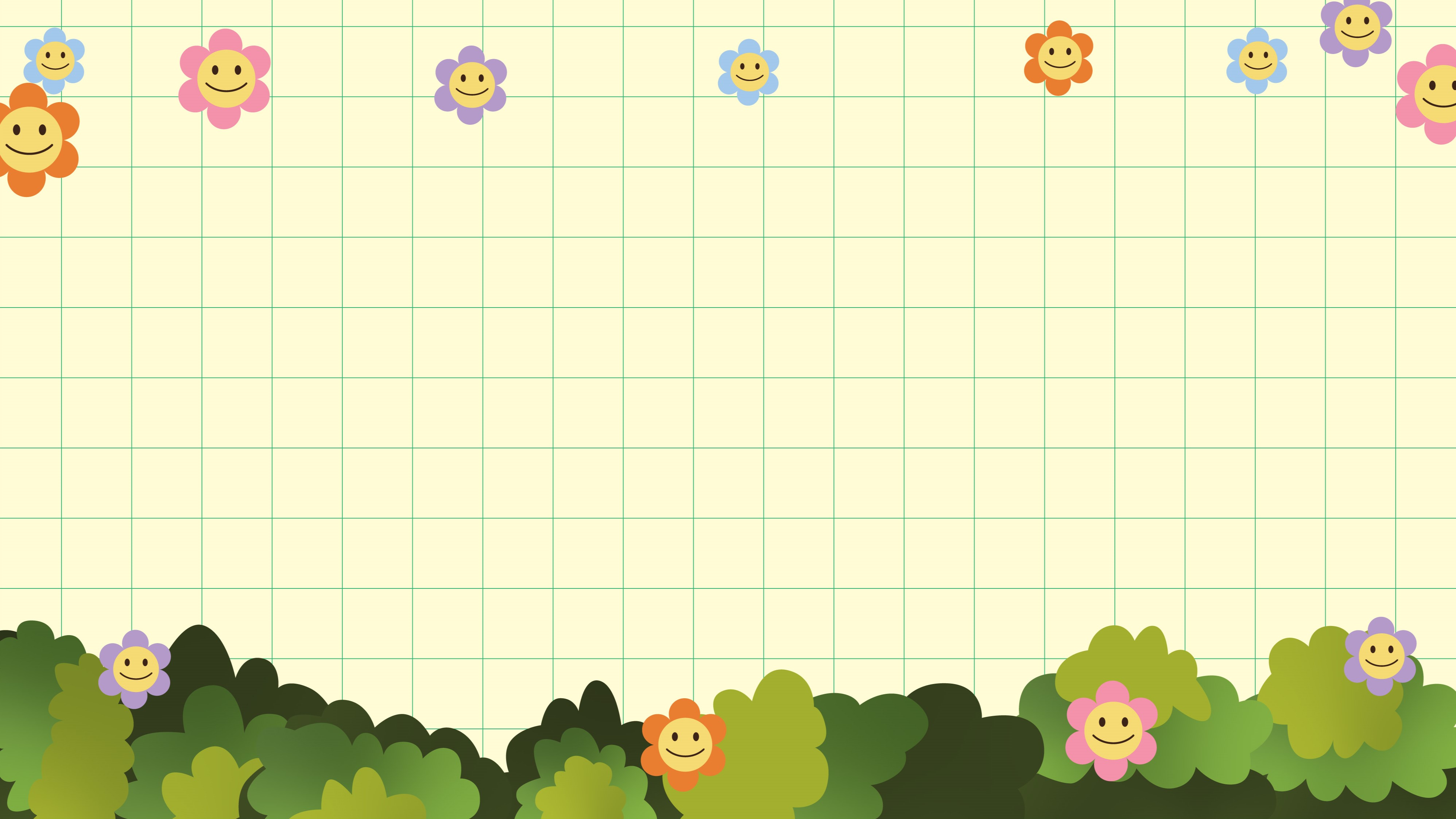 I. Nhận xét
Đề bài trang 94 SGK Tiếng Việt lớp 5 Tập 1
Xếp các từ in đậm ở bên A vào nhóm phù hợp ở bên B
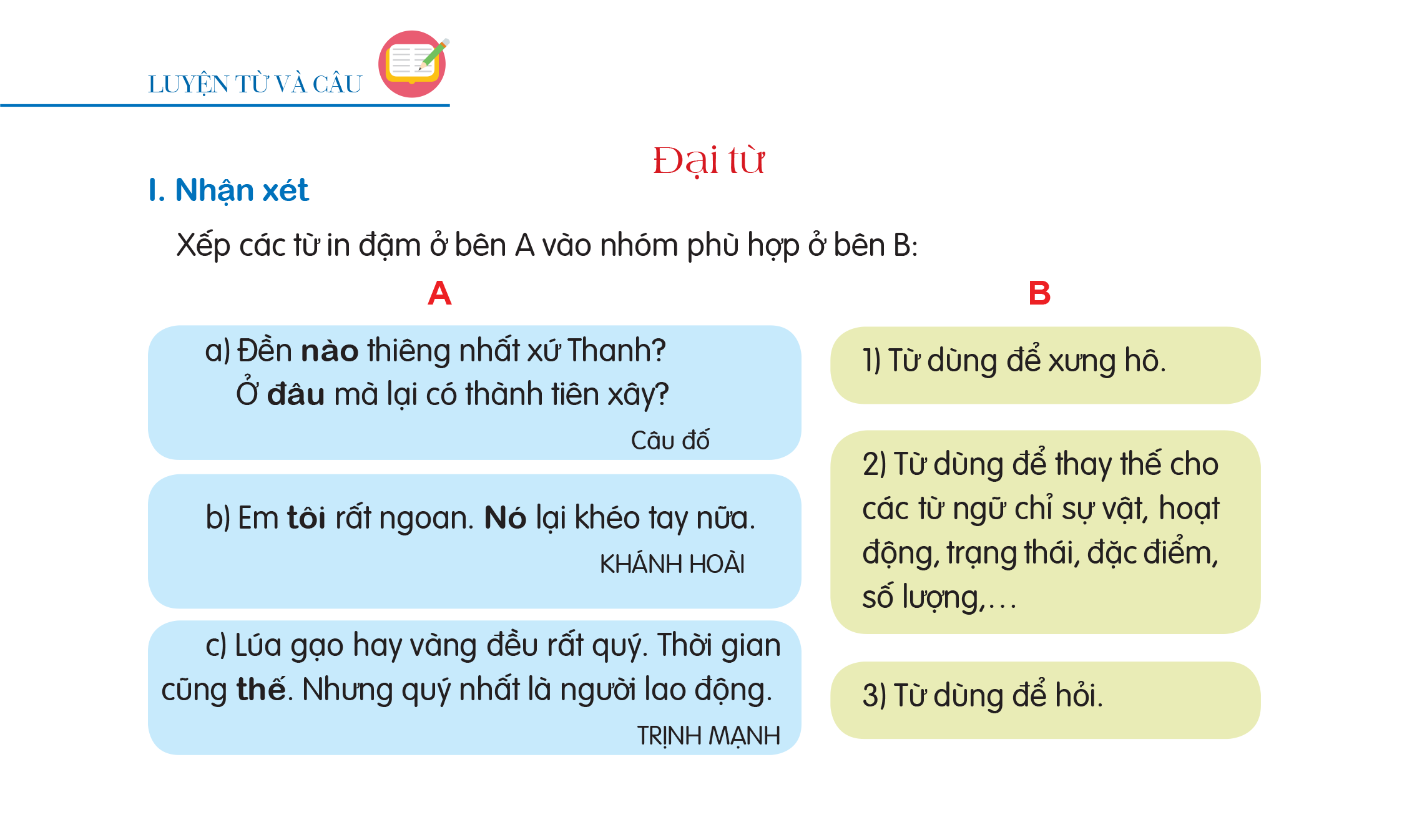 a - 3
b – 1
c - 2
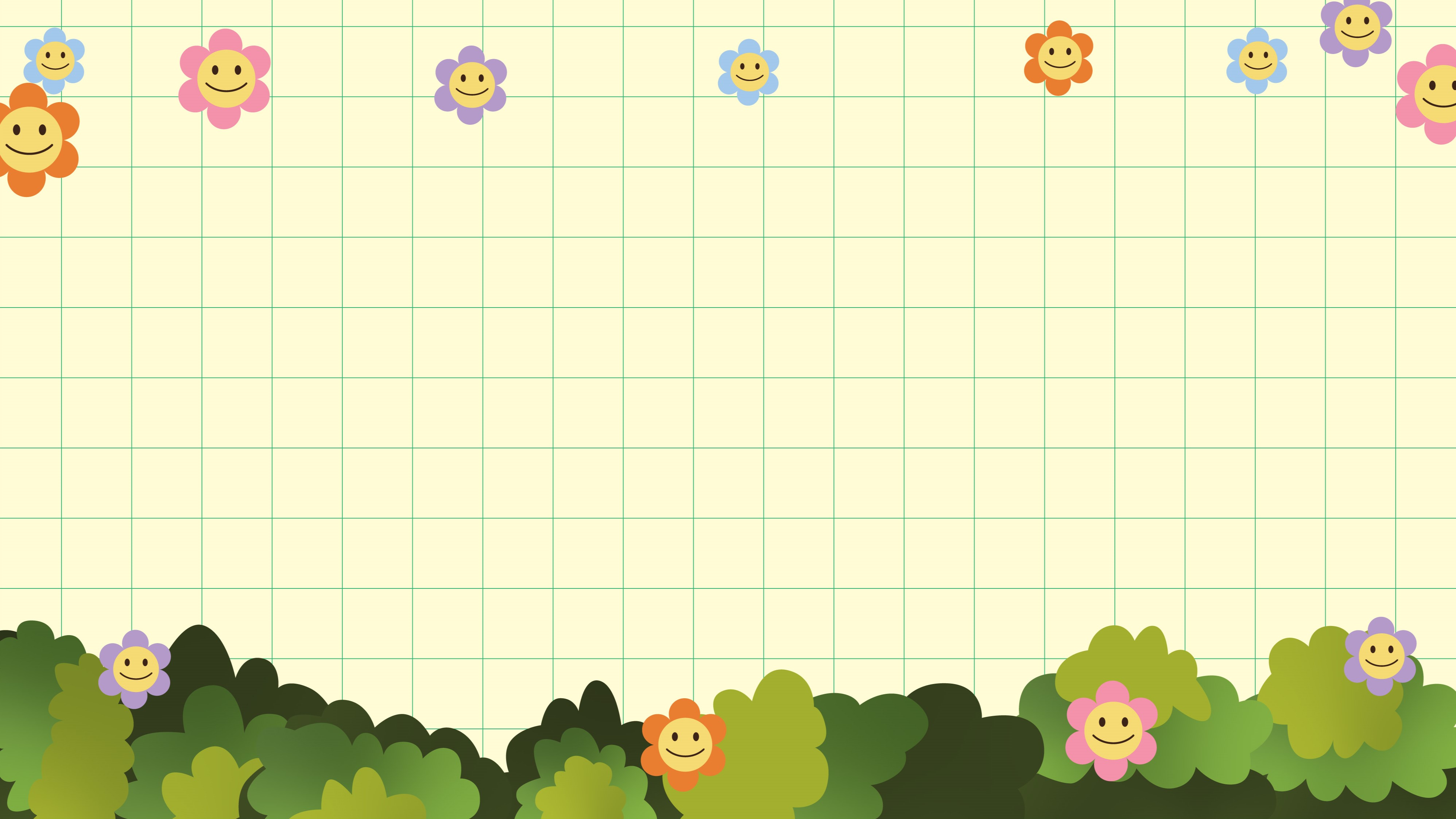 II. Rút ra bài học
Đại từ là những từ dùng để xưng hô (đại từ xưng hô: tôi, ta, nó,…) hoặc để hỏi (đại từ nghi vấn: gì, đâu, nào, bao nhiêu,…), để thay thế các từ ngữ khác (đại từ thay thế: thế, vậy, đó, này).
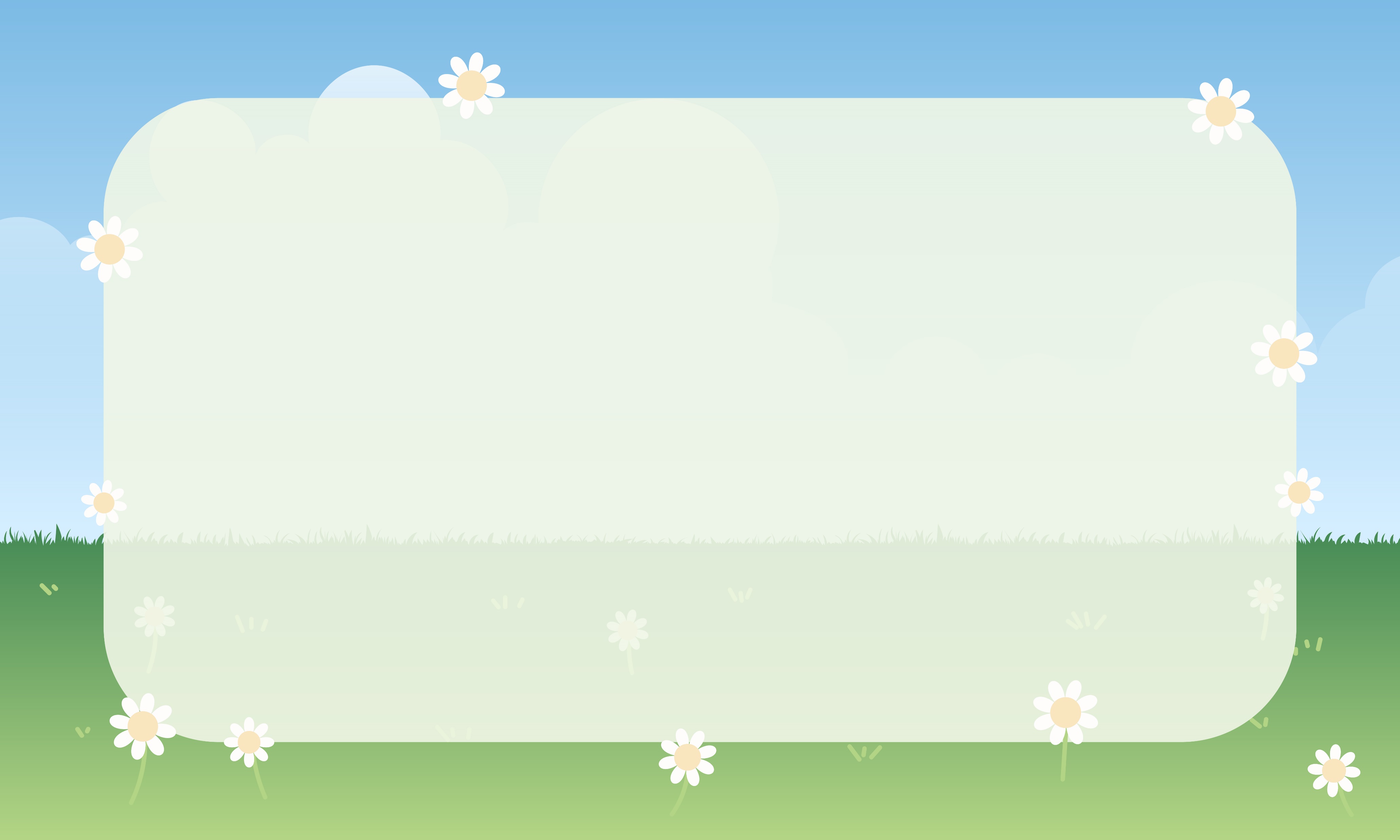 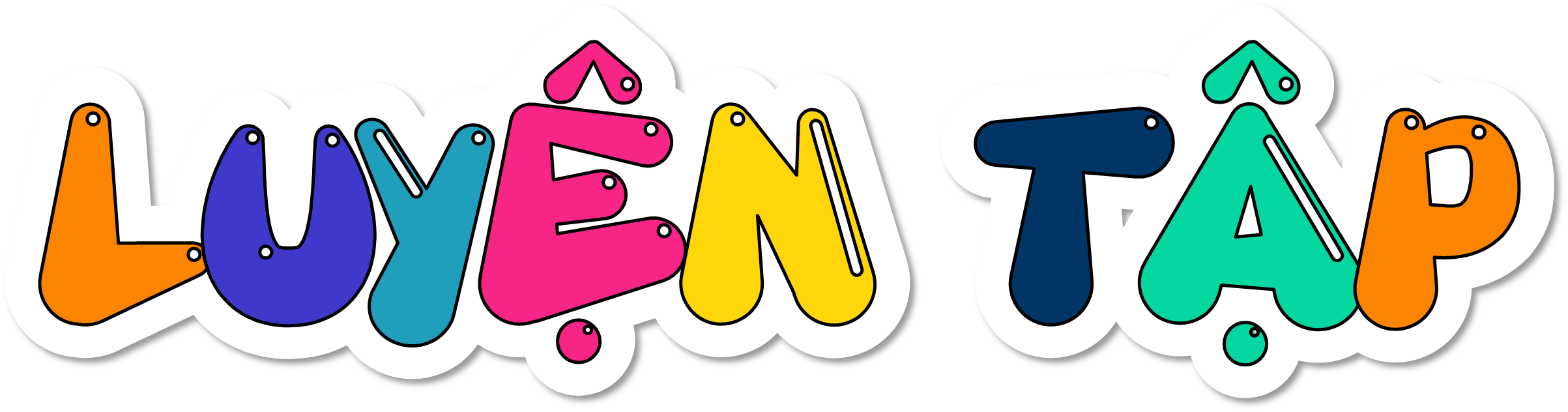 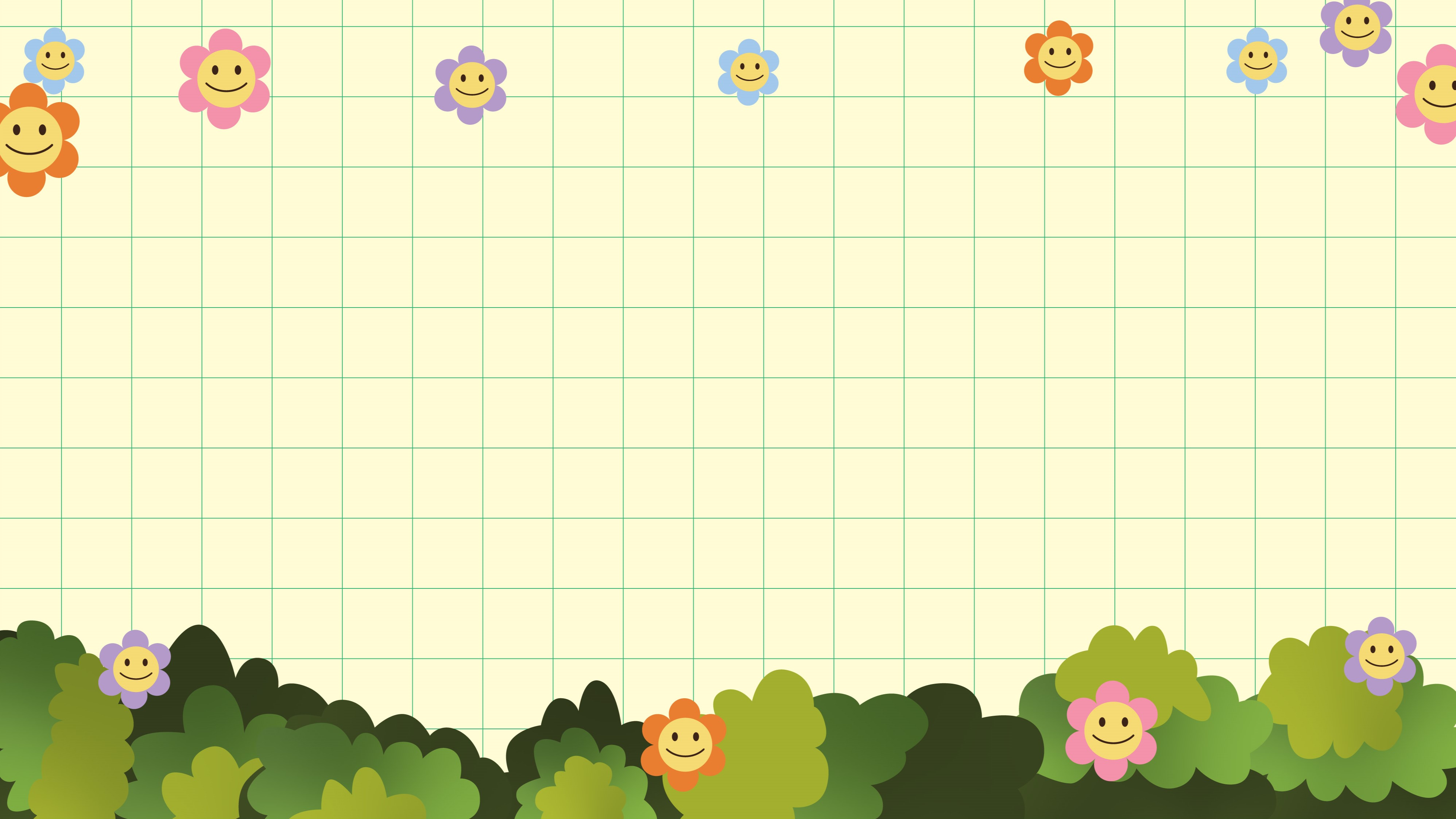 Các đại từ in đậm dưới đây được dùng làm gì?
Bài tập 1:
a) Chúng ta phải thương yêu nhau, phải kính trọng nhau, phải giúp đỡ nhau để mưu hạnh phúc chung của chúng ta và con cháu chúng ta.
HỒ CHÍ MINH
b) Chim non đang sống với mẹ, sao em nỡ bắt nó? Lát nữa chim mẹ về không thấy con sẽ buồn lắm đấy.
Theo sách Quốc văn giáo khoa thư
c) Bé Rơm vừa chạy vừa nhìn xung quanh với nụ cười tươi rồi. Thỉnh thoảng, bé quay đầu lại, ngoắc ngoắc bàn tay bé xíu gọi bọn trẻ. Chúng thấy vậy thích thú, đua nhau đuổi theo.
TRẦN HOÀI DƯƠNG
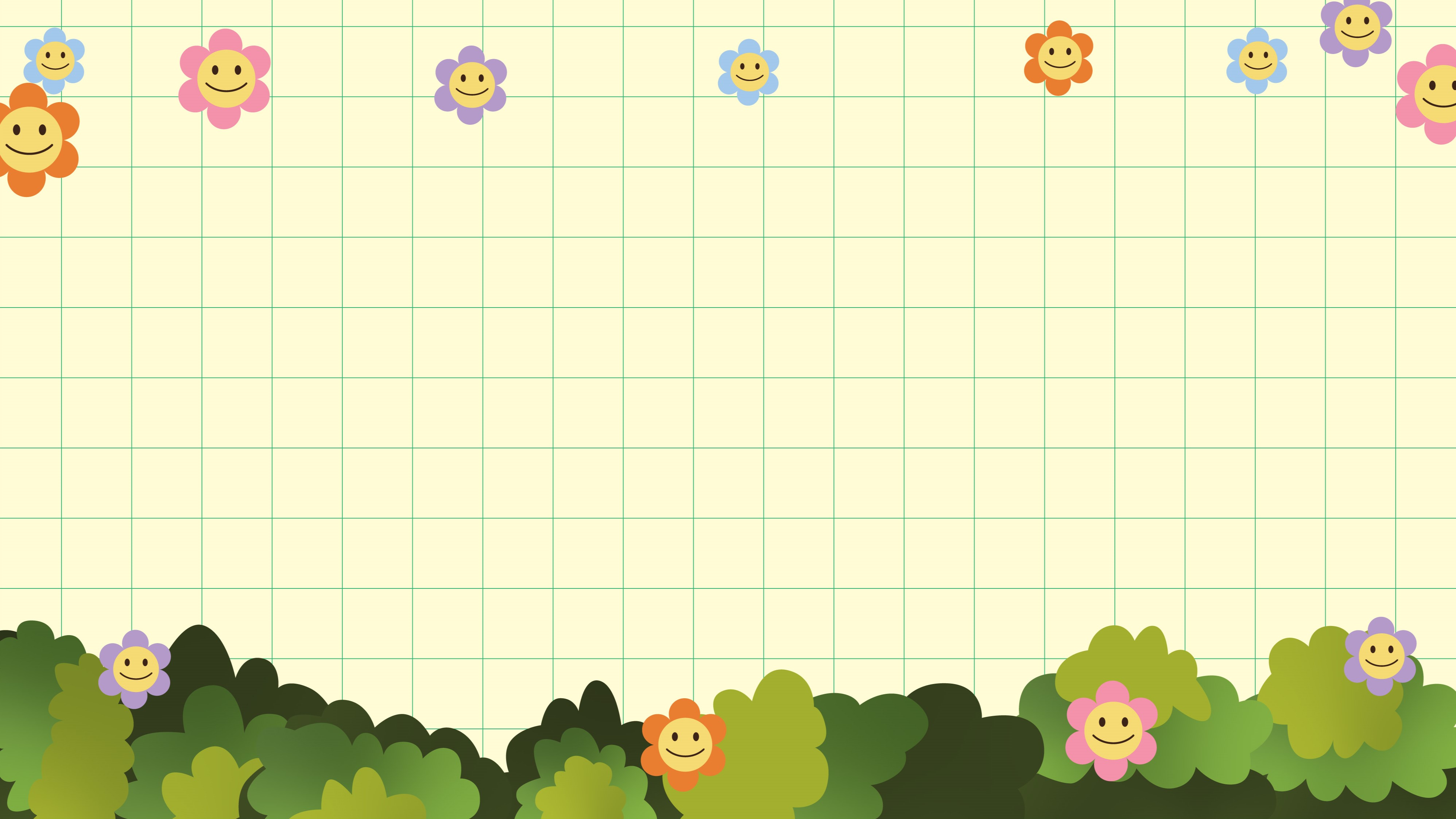 Đáp án:
Bài tập 1:
a) Đại từ dùng để xưng hô
b) Đại từ dùng để hỏi
c) Đại từ thay thế
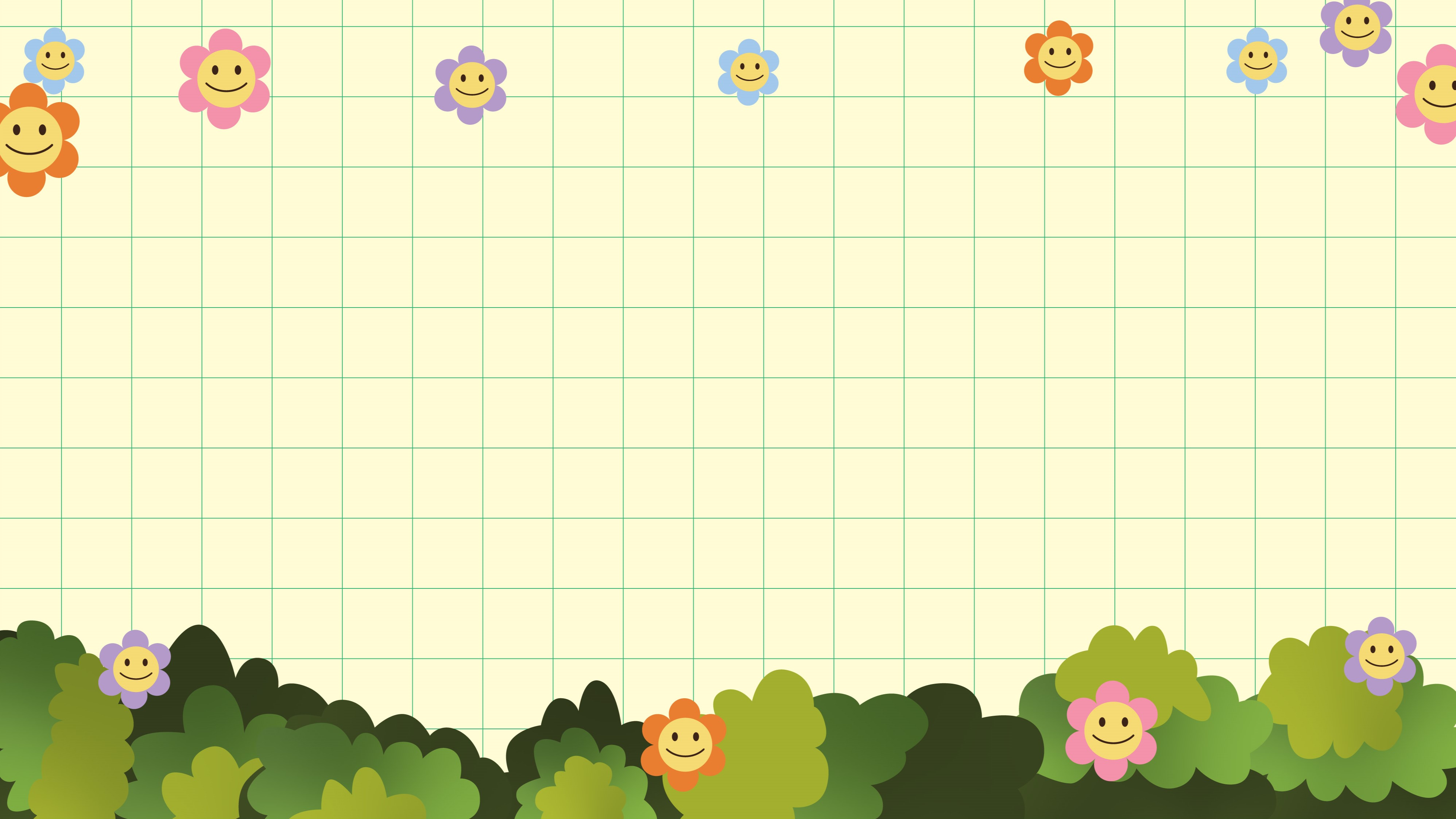 Đặt một câu có đại từ. Cho biết đại từ đó được dùng để làm gì.
Bài tập 2:
Mẫu:
Mẹ tôi rất khéo tay, và đảm đang

- Đại từ tôi được dùng để xưng hô
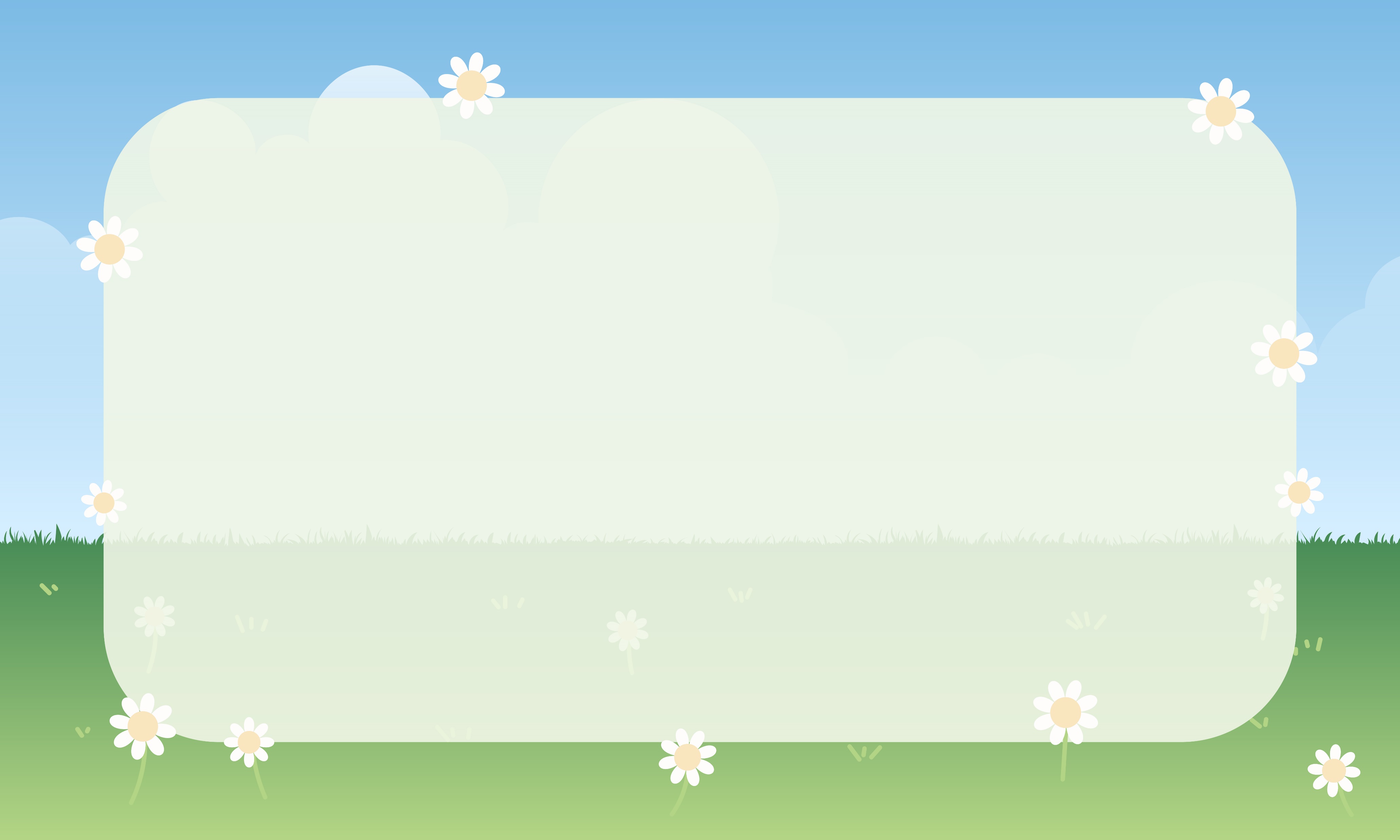 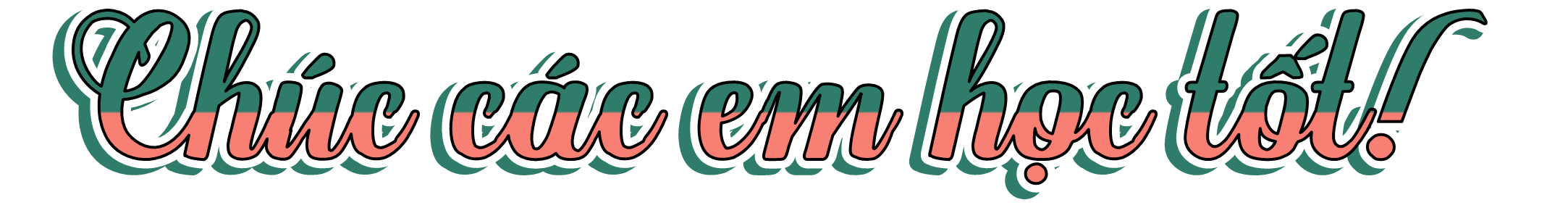